燒錄韌體
說明
請老師於上課前先將學生使用的Arduino板集中，先進行韌體燒錄。
建議老師使用WFduino離線版進行韌體燒錄。
以下以Windows版本加以說明。
2
下載WFduino離線版
3
下載網址
請參考竹林資訊站／WFduino離線版下載
   http://blog.ilc.edu.tw/blog/blog/868/post/97509/708292

WINDOWS​32/64 位元 | Windows7 以上版本
   下載（http://blog.ilc.edu.tw/blog/gallery/868/868-3907489.zip）
4
開啟WFduino
5
下載後，解壓縮
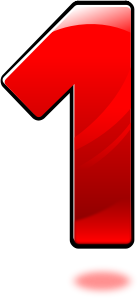 6
點擊資料夾
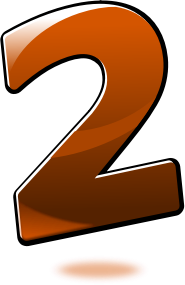 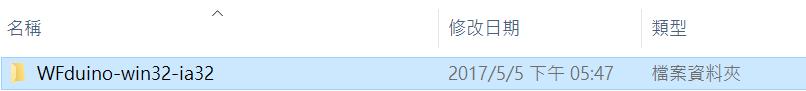 7
點擊WFduino
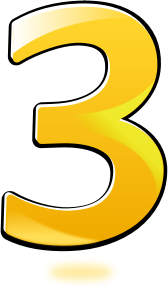 8
點擊「執行」
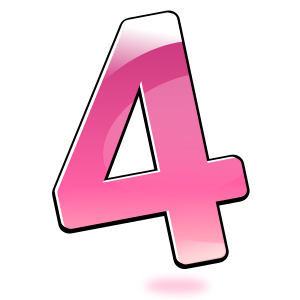 9
開啟WFduino
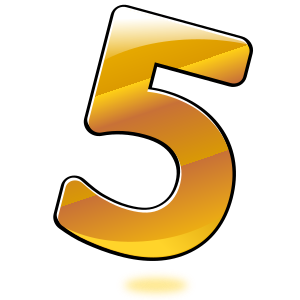 10
燒錄韌體
11
將Arduino板以USB線與電腦連接
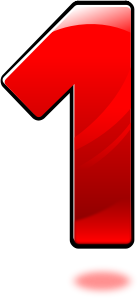 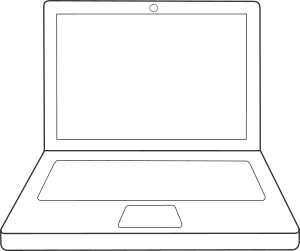 12
等待電腦感測到硬體後，選擇連接埠
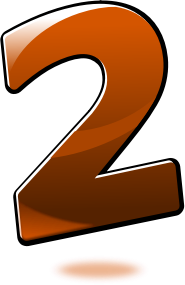 13
說明
若無法連接序列埠，可能是由於：
USB線與電腦或Arduino的接口未接好；
未安裝Arduino板的驅動程式（請安裝提供之Arduino CH340驅動程式）。
14
更新韌體（不需每次執行）
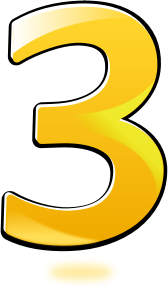 15
韌體更新完成
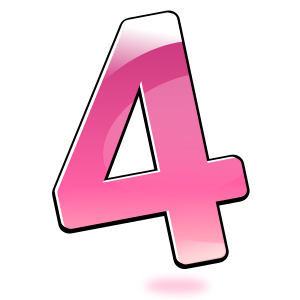 16
燒錄韌體
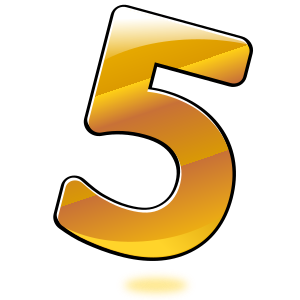 17
燒錄中…
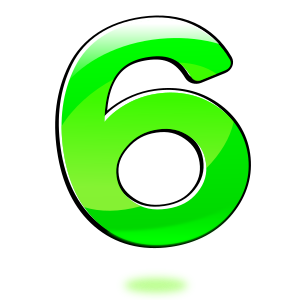 18
燒錄完成
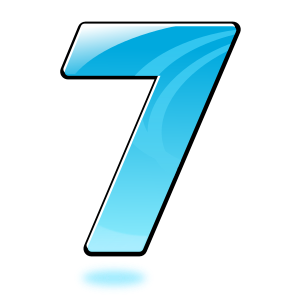 19
選擇連接埠，顯示版本資訊
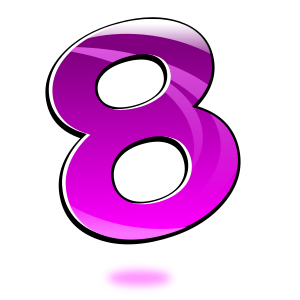 20